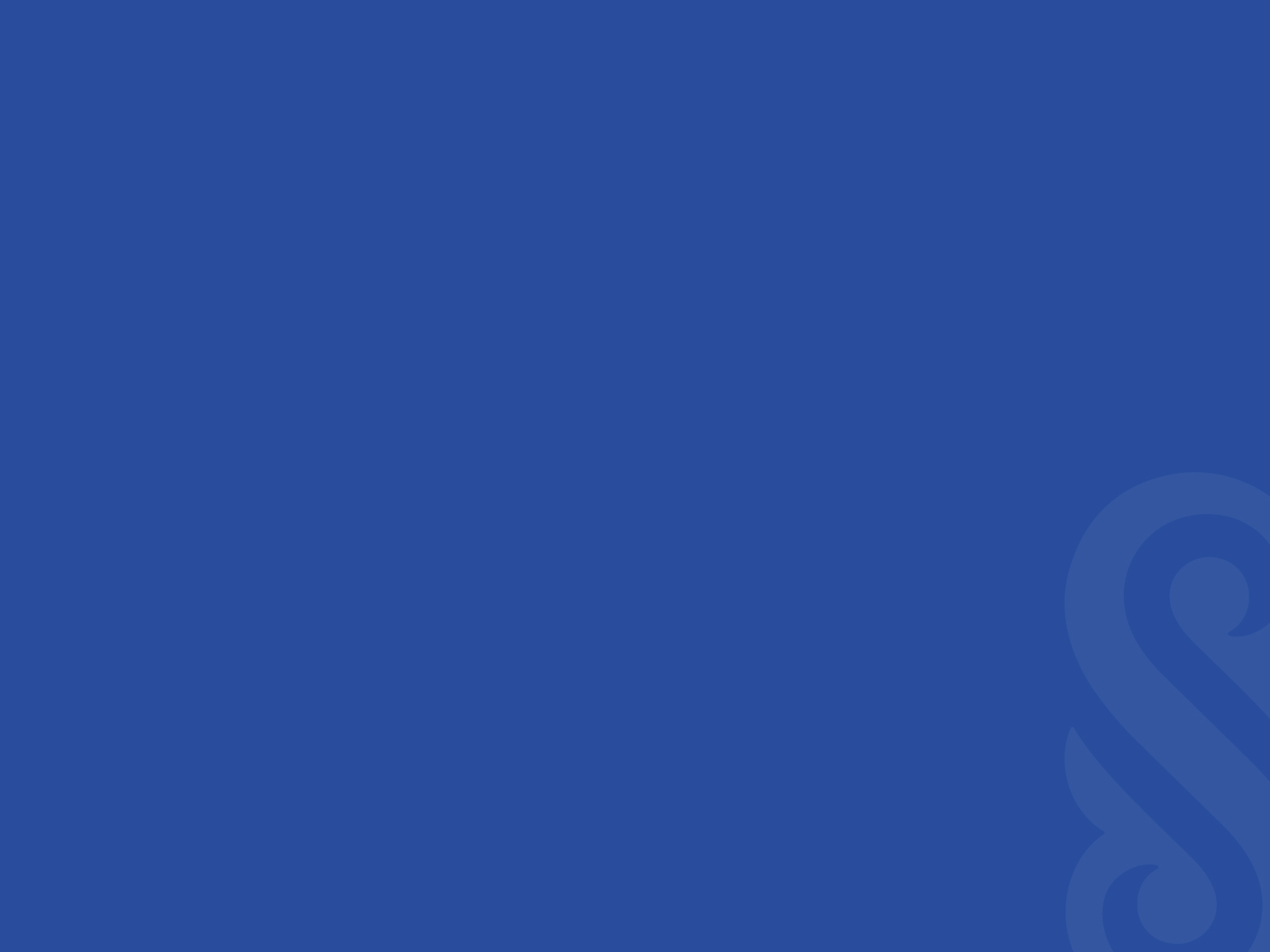 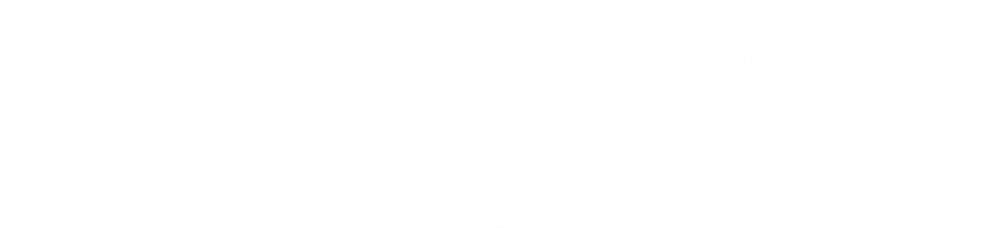 Переработка и обогащение полезных ископаемыхЛекция 12  Технологические схемы и режимы обогащения свинец содержащих руд
Преподаватель: Мотовилов Игорь Юрьевич доктор PhD кафедры «Металлургия и обогащение полезных ископаемых»motovilov88@inbox.ru
Содержание
Минеральный состав свинецсодержащих руд

Методы обогащения  свинецсодержащих руд

Схемы и режимы обогащения свинцовых и свинцово-медных руд

Схемы и режимы обогащения свинцово-цинковых руд

Схемы и режимы обогащения сульфидных полиметаллических руд

Комбинированные схемы переработки труднообогатимых руд

Схемы и режимы с получением коллективных сульфидного и окисленного концентратов
Свинецсодержащие руды
Минеральный состав и технологические задачи при обогащении руды
Чаще свинец встречается совместно с цинком  (свинцово-цинковые руды) или с медью и цинком (полиметаллические руды).
Свинецсодержащие руды
Минеральный состав и технологические задачи при обогащении руды
Методы обогащения
Особенностью вещественного состава руд основным методом их обогащения является флотация. Процесс гравитации используется обычно только в операциях предварительного обогащения. Если цинк в рудах представлен магнитным минералом- франклинитом, то он может быть достаточно эффективно извлечен магнитной сепарацией. 
Применение комбинированных схем, включающих операции обогащения и металлургии, целесообразно, если основная масса окисленных минералов цветных металлов в рудах тесно связана с минералами породы и практически не поддается флотационному обогащению. При обогащении решаются задачи эффективного отделения сульфидных и окисленных минералов свинца, меди и цинка от породы, разделения сульфидных минералов свинца, меди, цинка и железа, получения окисленных или сульфидно-окисленных свинцовых, медных и цинковых концентратов, повышения качества концентратов и комплексности использования сырья за счет доизвлечения благородных металлов, барита и пирита в отдельные продукты или концентраты, использования легкой фракции и крупнозернистой части хвостов обогащения в качестве строительных материалов и для других нужд народного хозяйства.
Схемы и режимы обогащения свинцовых и свинцово-медных руд
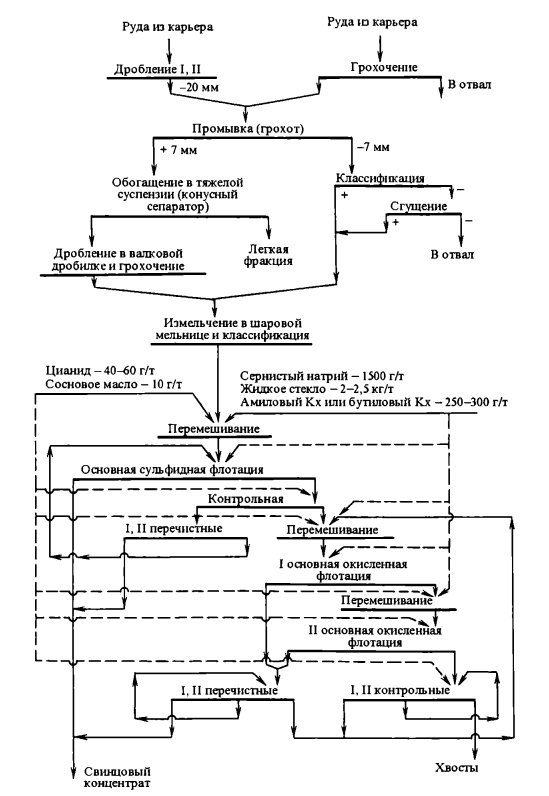 Рис. 1. Технологическая схема обогащения руд на фабрике «Меслула»
Схемы и режимы обогащения свинцово-цинковых руд
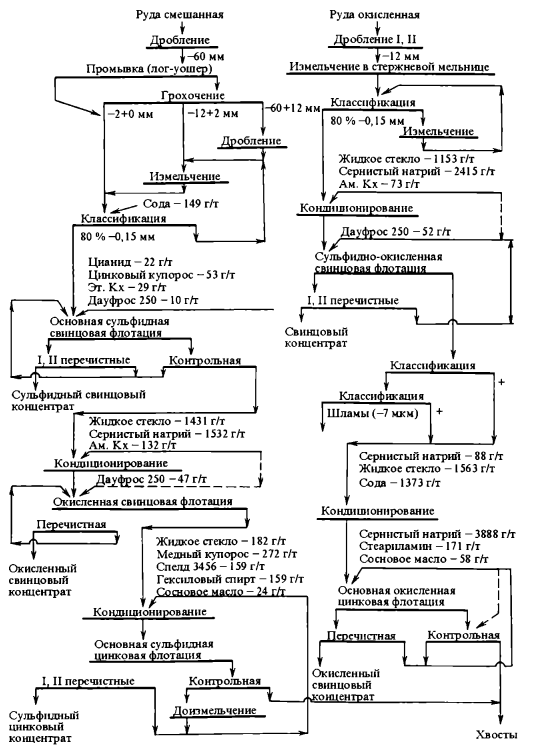 Рис.2. Технологическая схема обогащения руд на фабрике «Буггеру»
Схемы и режимы обогащения сульфидных полиметаллических руд
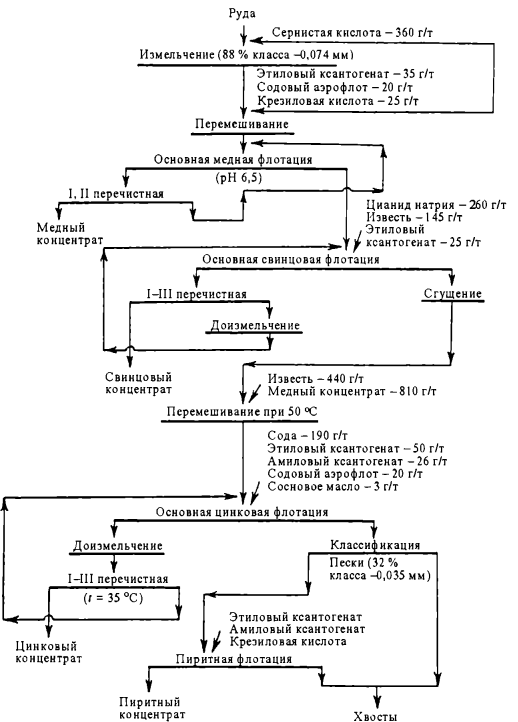 Рис. 3. Технологическая схема обогащения руд на фабрике «Лейк 
Джордж»
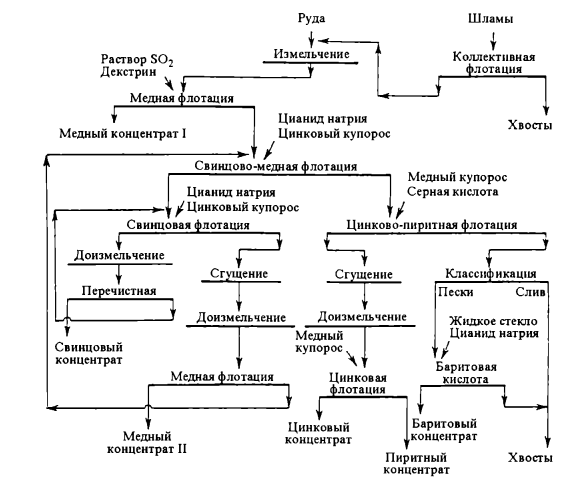 Рис. 4. Принципиальная схема обогащения руд на фабрике «Таширо» с выделением «медной головки»
Схемы и режимы обогащения и переработки окисленных и смешанных полиметаллических руд
Флотационное обогащение окисленных  и смешанных полиметаллических руд
При флотационном обогащении окисленных и смешанных полиметаллических руд проводится обычно последовательное флотационное извлечение имеющихся в руде сульфидов в одноименные или коллективный сульфидный концентрат, окисленных свинцовых и медных минералов в окисленный свинцовый или свинцево-медный концентрат и окисленных цинковых минералов в окисленный цинковый концентрат. При наличии в рудах значительного количества охристо-глинистых шламов и растворимых солей они удаляются  при промывке крупнодробленого рудного материала.
Комбинированные схемы переработки 
труднообогатимых руд
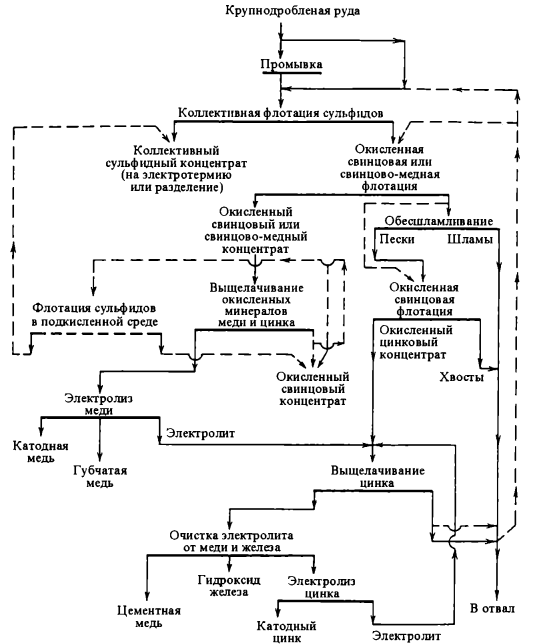 Рис. 5. Комбинированная схема с последовательной флотацией сульфидов и оксидов металлов
Схемы и режимы с получением коллективных сульфидного 
и окисленного концентратов
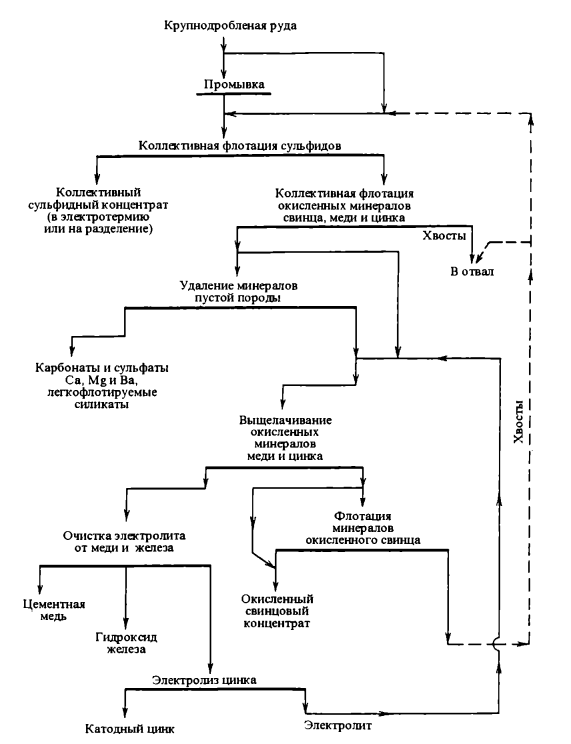 Рис. 6. Комбинированная схема с получением коллективных сульфидного и окисленноrо концентратов
Схемы и режимы с получением коллективных сульфидного 
и окисленного концентратов
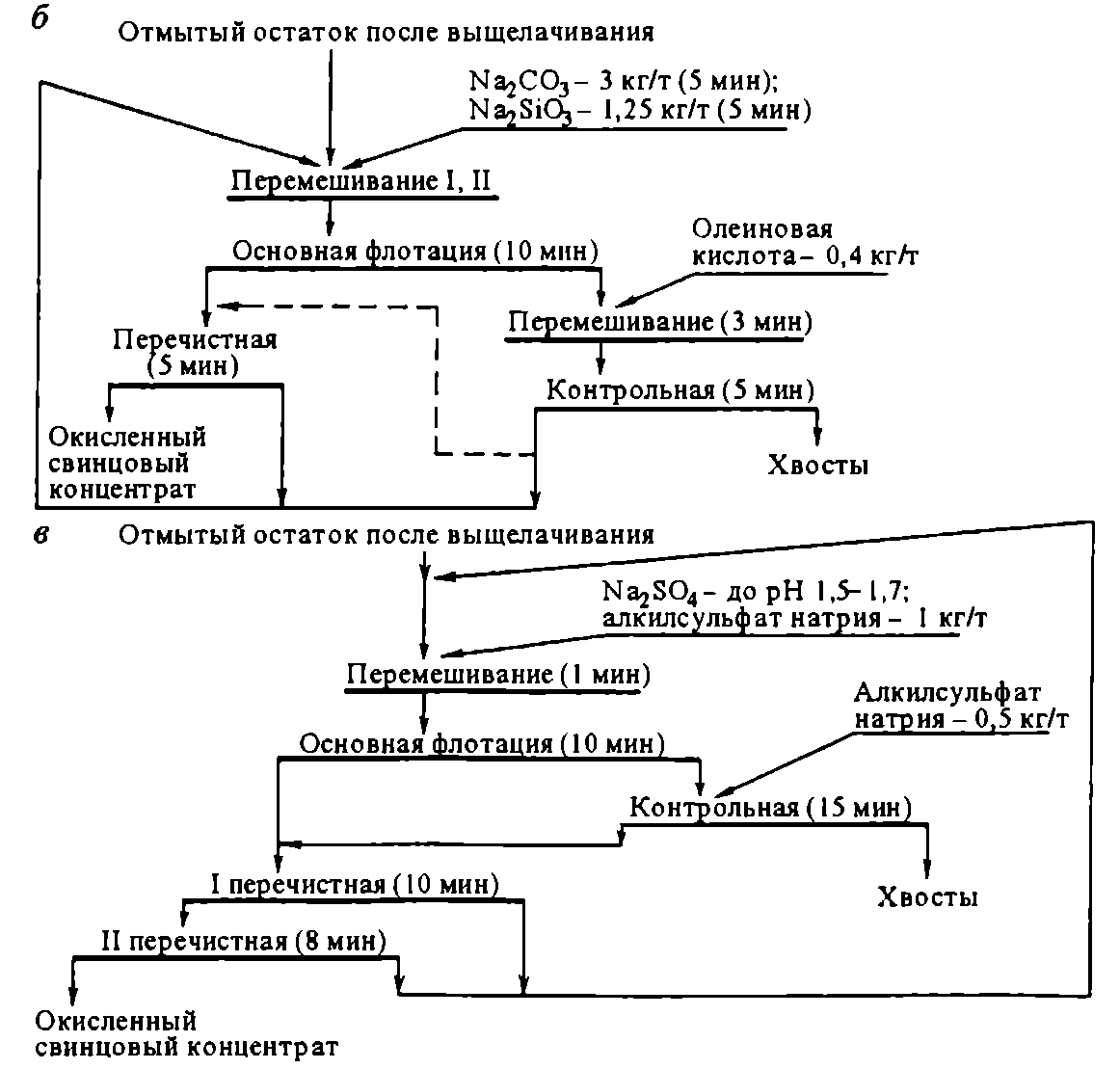 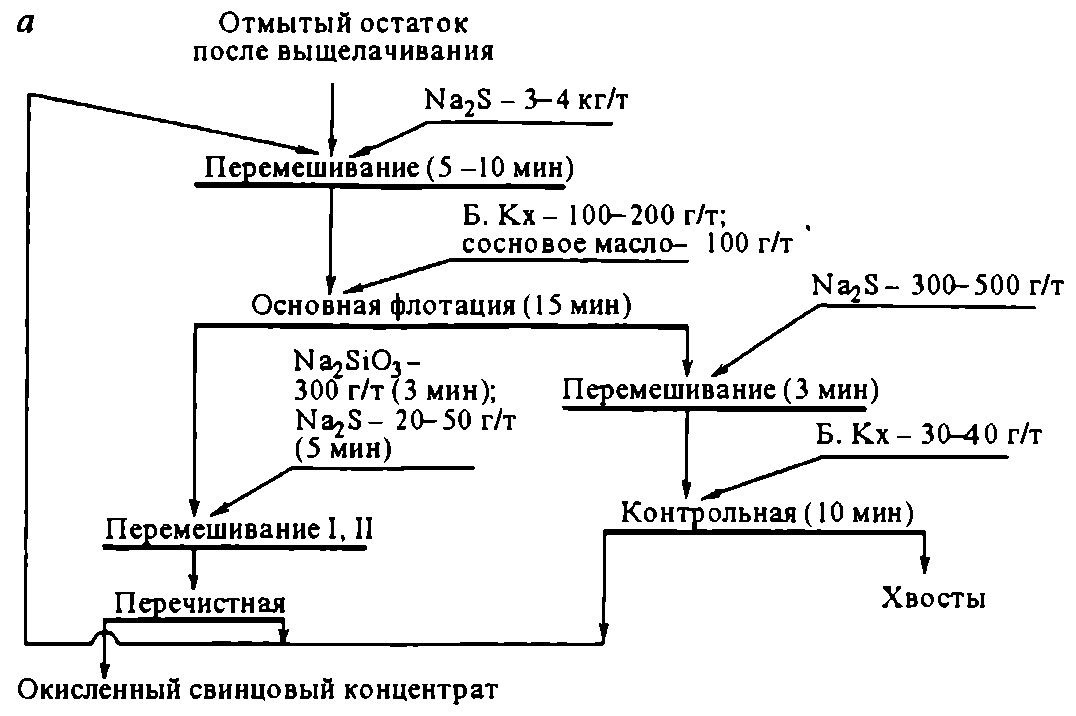 Рис. 7. Технологические схемы флотации окисленных свинцовых минералов из остатков выщелачивания с применением ксантогенатов (а), олеиновой кислоты (б) и алкилсульфата натрия (в)
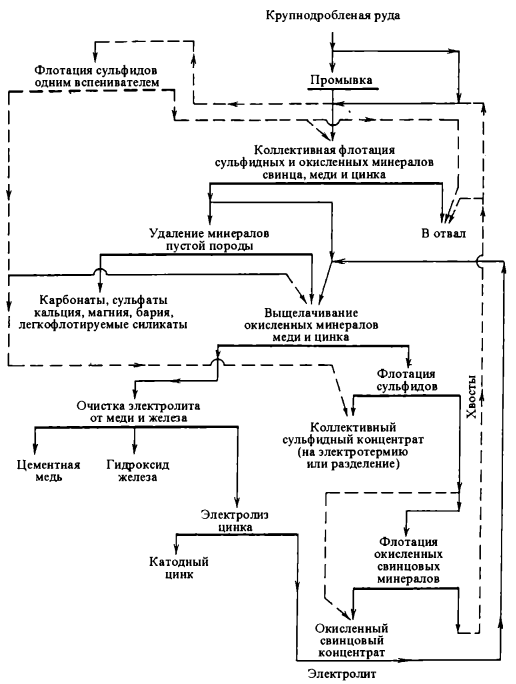 Рис. 8. Комбинированная схема с получением одного коллективного  сульфидно окисленного концентрата